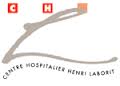 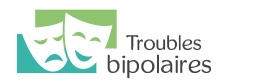 Education thérapeutique  et troubles bipolaires
Dr LEVY CHAVAGNAT Diane
Psychiatre
Poitiers CH Laborit
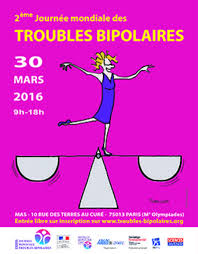 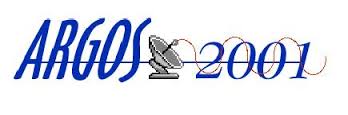 Mendes France 30/03/2016
1
Journée mondiale des troubles bipolaires
Mendes France 30/03/2016
2
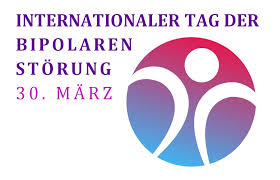 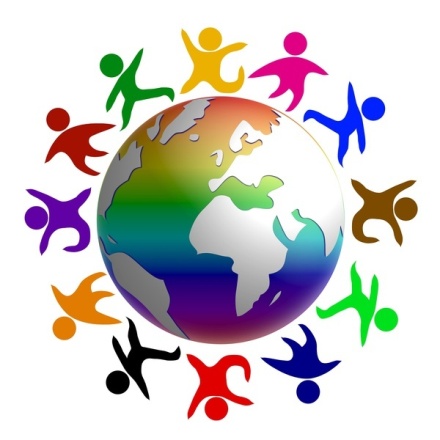 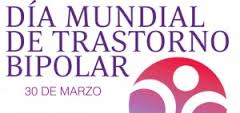 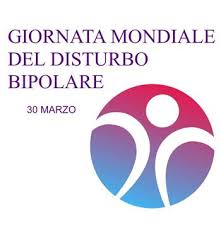 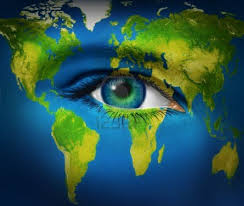 Mendes France 30/03/2016
3
Rappel sur troubles bipolaires
Définition: un trouble de l’humeur se caractérisant par des variations anormales de l’humeur :alternance de périodes d’excitation (manie ou hypomanie) et de dépression plus ou moins sévère entrecoupées de période de stabilité;
BP 1: 1% dans le monde 
BP1+2: 3 à 5% 
Mortalité 2 à 3 fois plus haute que population générale 
Diagnostic tardif (8 à 10 ans évolution )
Conséquence sur vie affective ,familiale, socio professionnelle..
Mendes France 30/03/2016
4
Mendes France 30/03/2016
5
Troubles bipolaires : des neurones trop sensibles
Mendes France 30/03/2016
6
Des hauts et des bas
Mendes France 30/03/2016
7
Education thérapeutique du patientDéfinition
OMS(1998) :  « aider les patient à maintenir ou acquérir des compétences dont ils ont besoin pour gérer au mieux leur vie avec une maladie chronique » 
L’ETP fait donc partie intégrante et de manière permanente de la prise en charge du patient
Ainsi le patient au sein de sa famille ou son entourage aspire à A MIEUX VIVRE AVEC SA MALADIE
Mendes France 30/03/2016
8
Les premières tentatives naissent dans les hôpitaux de soins généraux auprès de patients chroniques surtout Diabétiques ,cardiaques, lombalgiques…et ont fait la preuve de leur intérêt et leur efficacité
Mendes France 30/03/2016
9
LES TROUBLES PSYCHIQUES
Mendes France 30/03/2016
10
l’OMS retient 5 maladies mentales parmi les 10 pathologies les plus préoccupantes pour le 21e siècle :
-La schizophrénie,
-Les troubles Bipolaires
-Les TOC
-La dépression 
-Les addictions
Avant…
Le bon patient était, dans ce contexte, celui qui accepte les soins, qui finit par se soumettre aux prescriptions du médecin et qui accepte les recommandations « ok, je suis malade, vous savez de quoi je souffre, je fais ce que vous dites... »     
Il apparaît que cela n'est pas suffisant !!
Mendes France 30/03/2016
12
AUJOURD’HUI
Pour B. Sandrin-Berthon, la prise en charge des maladies chroniques aujourd’hui rend nécessaire une triple révolution :  1) Ne plus considérer le patient comme objet de soins, mais comme sujet de sa santé,                                           2) Passer d’un modèle de prescription à un modèle d’éducation, 
3) Ne plus être centré sur le soin curatif, mais sur la promotion de la santé.
Mendes France 30/03/2016
13
COMMENT ?
C’est la démarche éducative qui est la bonne méthode  de manière à permettre des modifications durables d’attitudes et de comportement
La personne a toujours  des compétences et demandera à les développer pour améliorer sa qualité de vie autour des axes suivants :
Mendes France 30/03/2016
14
Autour de 3 axes
Mendes France 30/03/2016
15
POURQUOI un programme d’ETP Prévention tertiaire de proximité ?
Mendes France 30/03/2016
16
DES TEXTES de REFERENCES
HAS:  nécessité de structurer ETP dans le champ des maladies chroniques qui d’après l’OMS seront en 2020 la première cause d’incapacité physique ,mentale et sociale dans le monde ;
La loi HPST 2009-879 du 21/07/2009
CSP: articles L.1161-1 à L.1161-5
Décrets du 2 aout 2010 et arrêtés 
Coordination d’un programme ETP
Compétence des intervenants 
Condition d’autorisation du programme /ARS 
Cahier des charges
Mendes France 30/03/2016
17
Mise en œuvre d’un programme ETP
La démarche doit être parfaitement personnalisée
Elle passe par un moment clé celui du DIAGNOSTIC EDUCATIF
Mendes France 30/03/2016
18
Diagnostic éducatif initie le parcours éducatif et se termine par la définition des priorités d’apprentissage
Mendes France 30/03/2016
19
Comment faire ce diagnostic?
On doit définir très CONCRETEMENT /personne BP
Mendes France 30/03/2016
20
Donc on arrive au programme personnalisé d’éducation
Il faut prendre du temps en séance individuelle pour:
Mendes France 30/03/2016
21
Qui peut faire de l’ETP?Est-ce de la psychoéducation?Particularités de la psychiatrie
Il est indispensable que les soignants « éducateurs » et aussi les représentants des usagers si possible aient les compétences pédagogiques acquises lors de formation adaptées (42 heures minimum requises par Organisme agréé) et aussi bien sur relationnelles (écoute active)
Mendes France 30/03/2016
22
Au cours de leurs cheminements les soignants constatent que la méconnaissance qu’ont les patients de leur maladie ne tient pas seulement au manque d’infos mais aussi au DENI de celle-ci et ceci souvent en lien avec des croyances erronées ou une absence de diagnostic clair donné par les médecin ou une peur des maladies dites « chroniques »   ;
Mendes France 30/03/2016
23
La psycho éducation c’est autrechose
Elle comprends 3 dimensions :
-pédagogique :infos sur traitement  et maladie
- puis psychologique :soutenir émotionnellement la personne face aux difficultés à vivre avec sa maladie ----puis comportementale 
En psychiatrie nous la pratiquons souvent en partie depuis longtemps en particulier /schizophrènes et bipolaires
Mendes France 30/03/2016
24
A Poitiers
2 Programmes  ETP déposés par 2 équipes du CHL  et agréés par l’ARS en 2013 ,coordonnés chacun par un médecin psychiatre et nécessitant des équipes infirmières formées :
-ETP bipolaire 
-ETP enfants dysphasiques
Mendes France 30/03/2016
25
Méthodologie
-Groupe de pilotage pluridisciplinaire
Mendes France 30/03/2016
26
Un groupe de 2h  par mois pendant 6 mois ,voire moins selon les ateliers choisis par le patient 
Groupe de 12 personnes maxi ,ouvert
Importance du contrat individuel signé des 2 parties et charte de confidentialité 
Info au médecin traitant 
Dossier éducatif fait partie du dossier
Évaluation indispensable après chaque atelier collective et individuelle pur faire progresser les ateliers  
Evaluation annuelle globale et quadriennale obligatoire
Mendes France 30/03/2016
27
Les différents ateliers proposés
Atelier 1:connaitre et comprendre sa maladie 
-4 séances de 2h :généralités, comprendre et prévenir les variations d humeur :la dépression et la  manie ,les états mixtes ,les facteurs précipitants et protecteurs ,la prévention du suicide et une séance d’évaluation totale 
Atelier 2:connaitre et comprendre son traitement 
-2 séances :comprendre ,préparer ,connaitre effets 2, comorbidités et auto médication , gérer la prise de son tt et évaluation de la connaissance à la fin
Mendes France 30/03/2016
28
Atelier 3: connaitre et comprendre les besoins physiologiques
-4 séances :hygiène de vie, identifier les besoins fondamentaux personnels ,identifier comorbidités somatiques en lien avec TBP, prendre soin de soi et identifier situations à risque et Evaluation de la connaissance de soi
Mendes France 30/03/2016
29
Atelier 4 :gestion de la vie personnelle :s’ appuyer sur un réseau
4 séances   :bien connaitre personnes et associations ressources , les droits sociaux ,le logement et l insertion le retour a l’ emploi,l	 législation du travail en lien avec le médecin du travail ,  la protection des personnes avec un gérant de tutelle :apprendre à accepter la mesure ..DIFFICILE ++/TBP 
Evaluation
Mendes France 30/03/2016
30
Atelier 5 gestion de la vie familiale et personnelle  
  3 séances :mesure de l impact sut la vie familiale, importance des liens sociaux et activités ,la place des aidants naturels ,la place des associations de patients ,
Evaluation
Et Depuis 1 an nouvel atelier sur la grossesse
Mendes France 30/03/2016
31
Comment se déclinera ce programme ETP
Pour tous les patients BP volontaires stables en ambulatoire  sur prescription médicale 
Besoin de personnels formés et d information aux collègues  (plaquette sur ETP )
Dans chaque atelier des  supports (BD ,jeux ,vidéo …) sont recherchés et outils d’évaluation
Mendes France 30/03/2016
32
Etape essentielle évaluation du programme ETP
Les transformations du patient et de ses proches 
Les transformations des acteurs de santé :le soignant éducateur (pratique ,place du patient ),l’équipe de soins (intégration d e l’ETP au soins ),l institution (RECONNAISSANCE et  VALORISATION DE L’ETP  et moyens !!!)
La pratique des soignants
Mendes France 30/03/2016
33
Le programme d’ETP formalisé ,répété, remis et expliqué au patient, diffusé au médecin tt, utilisation de supports ,personnalisé +++
La structure d’éducation :véritable politique d’ETP, doit être accessible à tous patients sur le territoire de santé , participation des usagers par les associations comme ARGOS 2001
Mendes France 30/03/2016
34
CONCLUSION
Le TBP par son aspect chronique représente un maladie où la nécessité de l’ETP est évidente 
La difficulté étant la fluctuation de l’adhésion du patient selon son humeur 
L’ETP devrait être offerte au plus grand nombre de patients à tous les stades de la maladie
Elle s intègrera aux soins et s’appuie sur les associations d’usagers et en lien avec l’ info donnée au médecin traitant 
De nombreuses études internationales ont prouvé son efficacité sur les préventions des rechutes et la qualité de vie 
Elle doit par son évaluation être en adaptation perpétuelle au service des personnes  bipolaires
Mendes France 30/03/2016
35
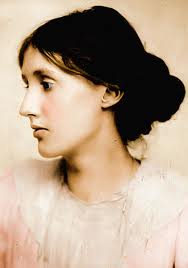 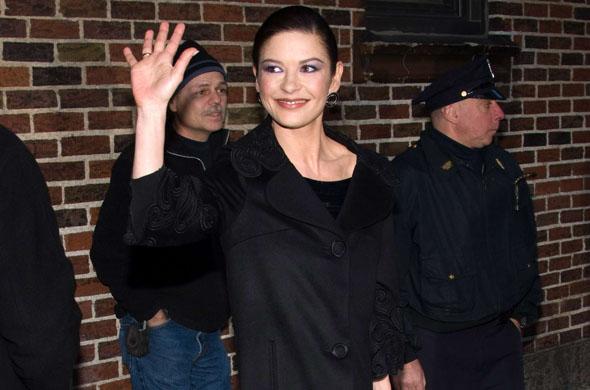 Merci de votre attention
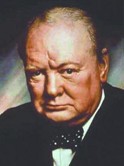 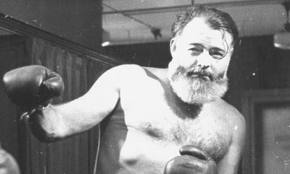 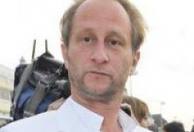 Mendes France 30/03/2016
36